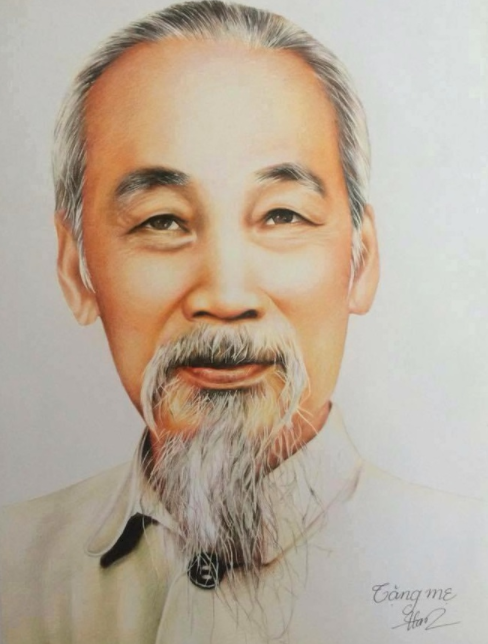 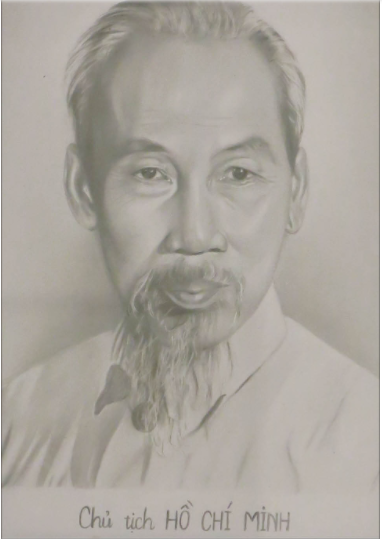 Có những cách nào để lưu giữ lại chân dung của một người?
CHỦ ĐỀ: KẾT NỐI BẠN BÈ
BÀI 1: CHÂN DUNG BẠN EM
1. Khám phá
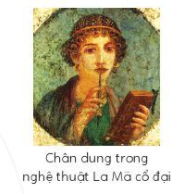 4
THẢO LUẬN NHÓM
+ Nhóm 1: Tìm hiểu tác phẩm chân dung nghệ thuật La Mã cổ đại
+ Nhóm 2: Tìm hiểu tác phẩm chân dung trong nghệ thuật Ai Cập cổ đại
+ Nhóm 3: Tìm hiểu tác phẩm chân dung Bạn Mai
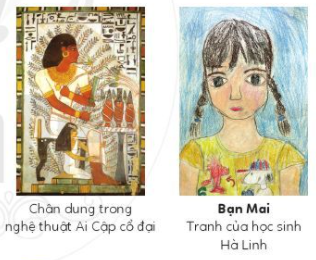 5
+ Nhóm 1: Tìm hiểu tác phẩm chân dung nghệ thuật La Mã cổ đại
+ Nhóm 2: Tìm hiểu tác phẩm chân dung trong nghệ thuật Ai Cập cổ đại
+ Nhóm 3: Tìm hiểu tác phẩm chân dung Bạn Mai
Tranh vẽ về ai? Biểu cảm trên khuôn mặt của nhận vật trong tranh như thế nào?
Loại chân dung ( nửa người, cả người)? 
Đặc điểm lứa tuổi, đặc điểm của khuôn mặt nhân vật trong tranh.
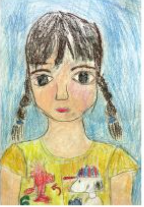 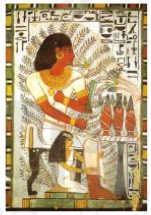 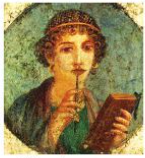 Chân dung trong nghệ thuật La Mã cổ đại
- Chân dung nhìn nghiêng người phụ nữ trẻ, tay cầm cuốn sách.
- Các chi tiết trên mặt miêu tả tỉ mỉ: mắt to tròn, tóc xoăn đen, đầu đội mạng che tóc, một tay cầm bút, tay cầm sách, vẻ mặt suy tư.
- Bố cục khung hình tròn, đậm nhạt cân đối.
Chân dung nghệ thuật cổ Ai Cập
- Diễn tả hình người đã mất, chân dung của Sennefer và vợ.
- Bố cục theo địa vị của nhân vật
- Hai góc nhìn khác nhau: chính diện và mặt nghiêng
- Sử dụng các yếu tố mảng, nét, màu có tính đồ họa mang màu sắc tôn giáo.
Bạn Mai
Chân dung bạn gái khuôn mặt trái xoan, mắt to, mũi nhỏ, tóc tết 2 bên.
Bố cục cân đối, tập trung miêu tả khuôn mặt, trang phục, họa tiết trên áo.
Màu sắc hài hòa, tươi sáng thể hiện sự đáng yêu.
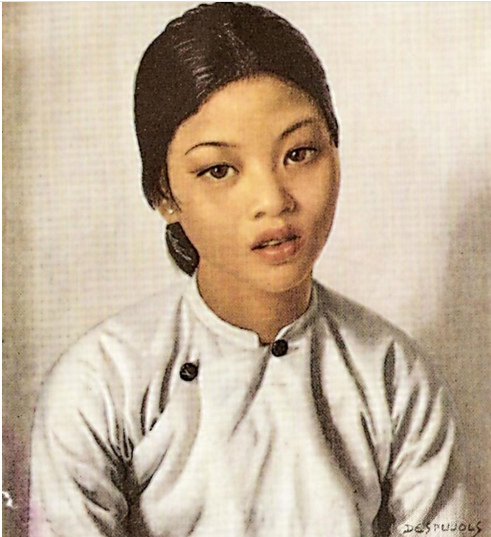 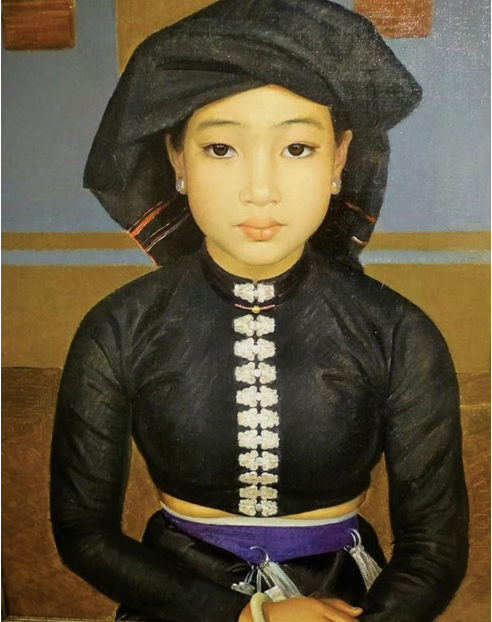 2. Sáng tạo
7
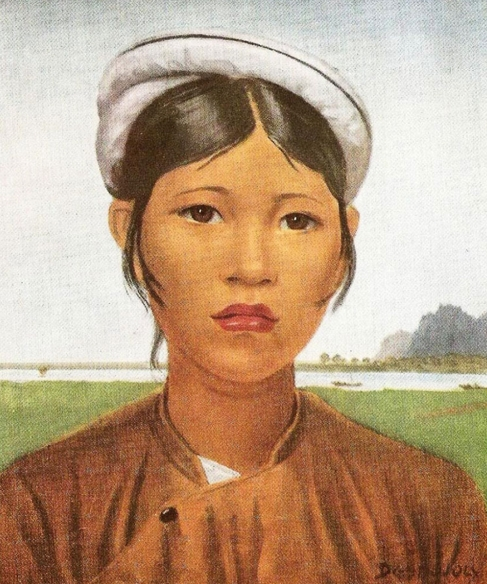 Quan sát chân dung các thiếu nữ các vùng miền và cho biết:
+ Em sẽ vẽ chân dung bạn nào? Thiếu nữ có đặc điểm chân dung gì nổi bật? 
+ Em sẽ chọn hình ảnh nào để vẽ về bạn?
+ Em sẽ vẽ chân dung bằng cách nào? Em chọn vật liệu gì để vẽ chân dung: màu sáp, màu nước hay màu bột,...? Em vẽ hình bằng nét trước rồi vẽ màu hay vẽ các mảng màu trước và vẽ các nét chi tiết sau?
8
Ý tưởng:
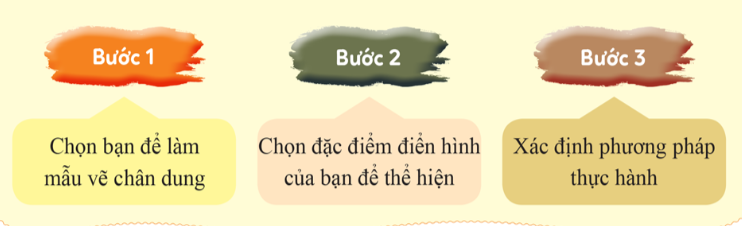 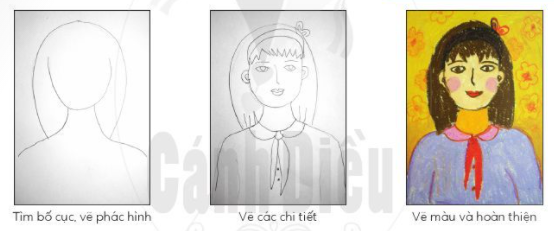 Cách 1: 
Vẽ hình 
bằng nét:
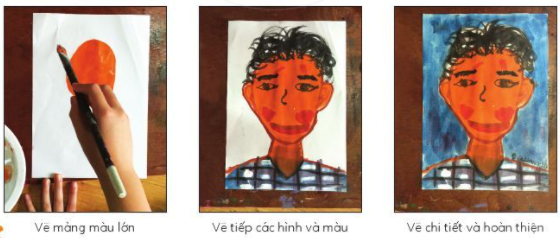 Cách 2: Vẽ hình bằng màu:
Thực hành
Hãy vẽ chân dung về một người bạn trong lớp theo 2 cách: vẽ bằng nét hoặc vẽ bằng mảng màu.
12
3. Thảo luận
Trưng bày sản phẩm lên bảng và giới thiệu, chia sẻ về bức tranh của mình: 
Bố cục, đường nét, màu sắc trong tranh
Đặc điểm, cảm xúc, trạng thái của nhân vật trong tranh
Em thích tranh của bạn nào? Vì sao?
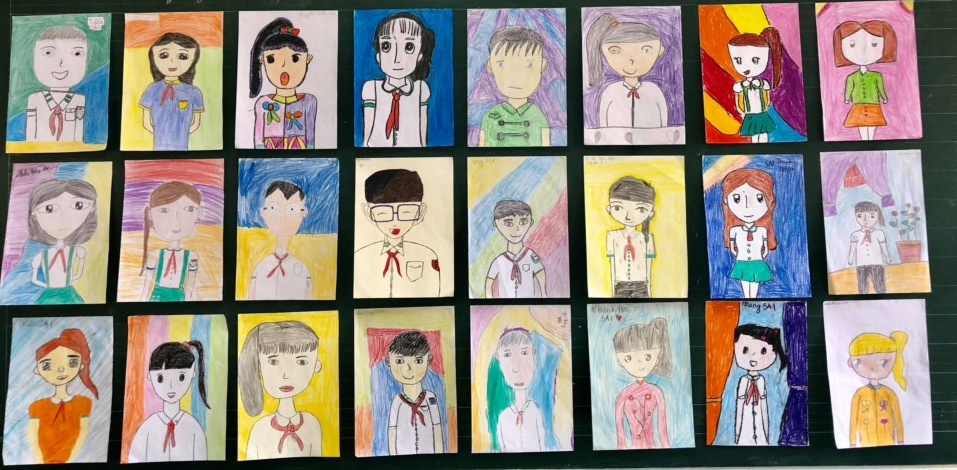 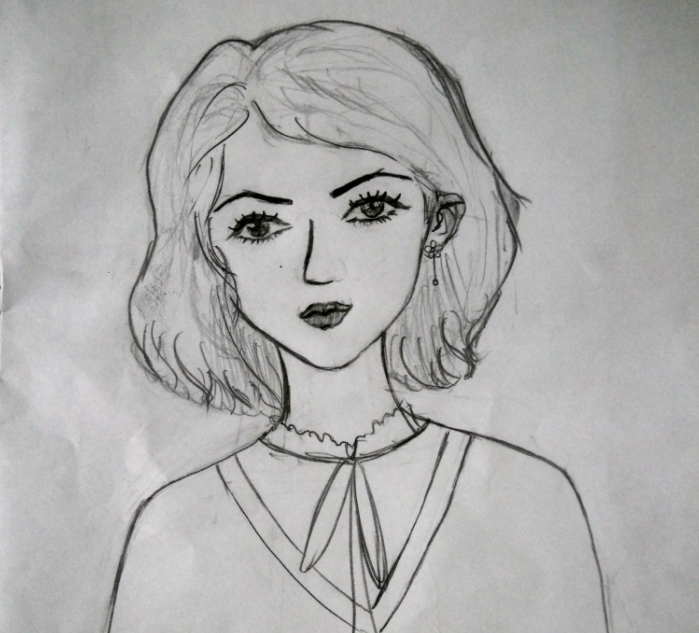 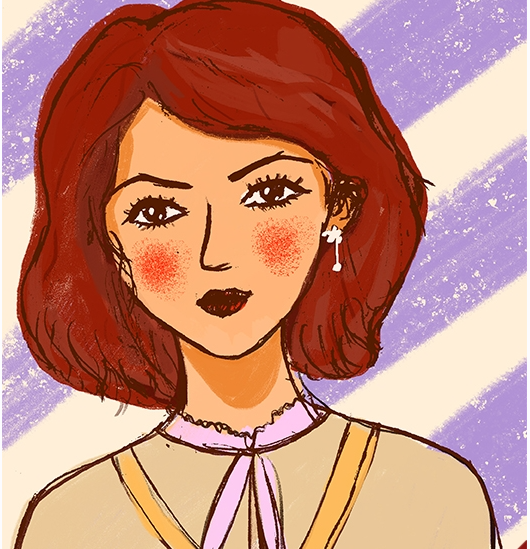 4. Ứng dụng
- Ứng dụng vào biểu diễn sân khấu như hoá trang, mặt nạ tuồng... 
- Có thể tạo tranh chân dung bằng những cách độc đáo từ rau, củ, quả hoặc bằng các kĩ thuật khác như: xé dán, gắn, ghép các vật liệu,...
- Ứng dụng sản phẩm tranh chân dung để làm đồ trang trí, quà tặng, trong cuộc sống.
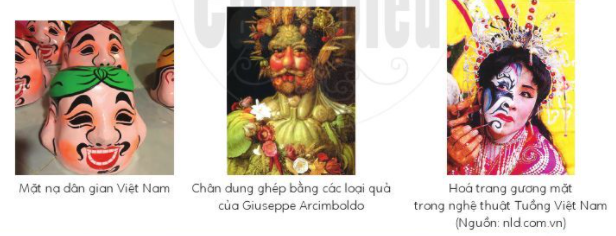 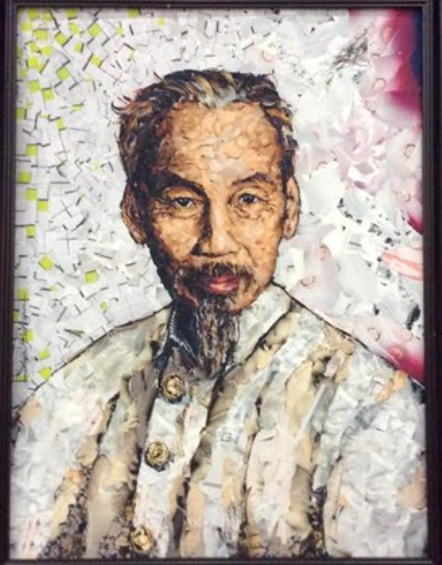 16
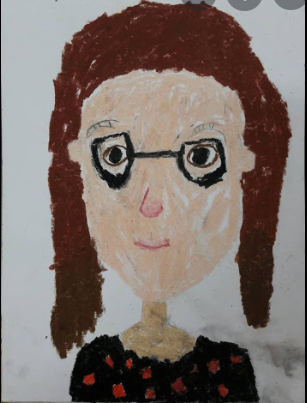 Chân dung tạo bằng cách xá dán giấy
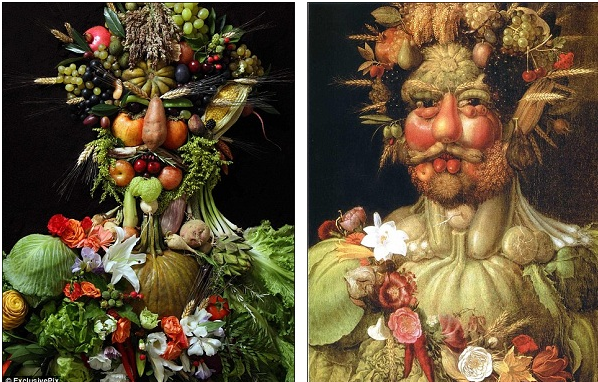 17
Chân dung làm từ rau củ
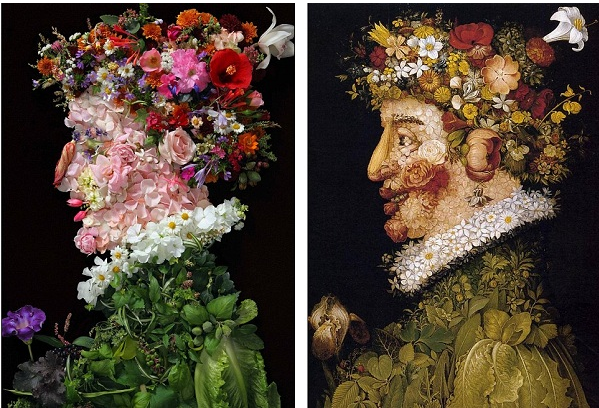 Kết luận:
18
Tranh chân dung là tranh vẽ về người thể hiện được đặc điểm bề ngoài cũng như tính cách, trạng thái cảm xúc của nhân vật thông qua các yếu tố ngôn ngữ tạo hình: đường nét, màu sắc, bố cục,...
Tranh chân dung được vẽ với nhiều hình thức và chất liệu khác nhau. 
Màu sắc cũng thể hiện cá tính của nhân vật, tình cảm của người vẽ.
Để vẽ chân dung đạt hiệu quả thì việc quan sát và nhận ra đặc điểm riêng của  nhân vật là rất quan trọng.
19
Hướng dẫn về nhà
Vẽ tranh chân dung người thân trong gia đình
Chuẩn bị dụng cụ theo hướng dẫn của GV
1
2
Đọc trước nội dung bài 2
3
20
Cảm ơn quý thầy cô và các em đã lắng nghe!